СРПСКИ ЈЕЗИК5.РАЗРЕД
„ Када сам усамљен и када ми је досадно често завирим
у мој скривени кутак маште.Тамо увијек пронађем пут у
неки далеки чаробни свет у коме се дешавају чудне и 
невероватне ствари. Мој кутак маште је закључано
царство мојих снова, а кључеве имам само ја и нико више“.
                                                         Раша Попов
Причање замишљеног догађаја
Причање замишљеног догађаја захтијевало је од вас да имате бујну машту и да умијете да замишљате и оно што се у стварности не би могло догодити.
Знам да сте били вриједни и да сте се потрудили да измаштате један догађај. 

У то сам сигурна јер сам добила неколико ваших радова.

Наравно, сви су били одлични, али овом приликом сам издвојила рад једног ученика школе из које ја долазим.
Надам се да сте добили још идеја за маштање.

Маштајте и путујте у далеки и чаробни свијет!
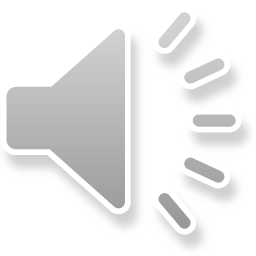